Направления роста внутренних резервов регионального и местных бюджетов Республики Крым
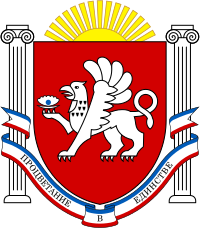 Кивико Ирина Валерьевна – Заместитель Председателя Совета министров Республики Крым, министр финансов Республики Крым
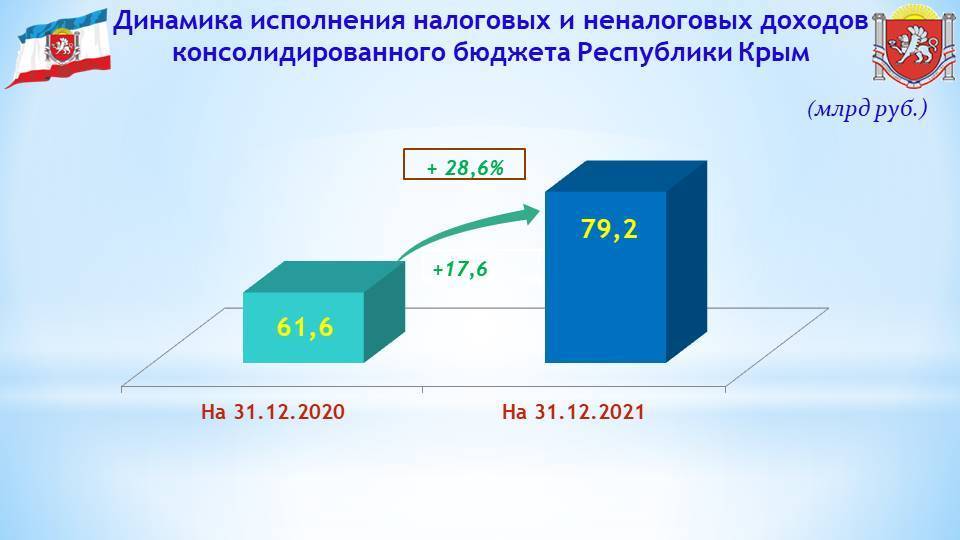 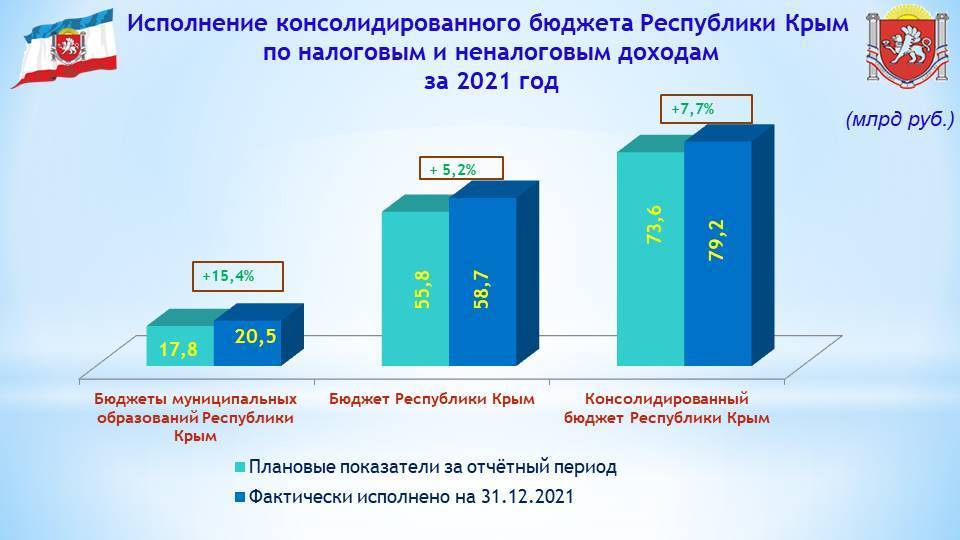 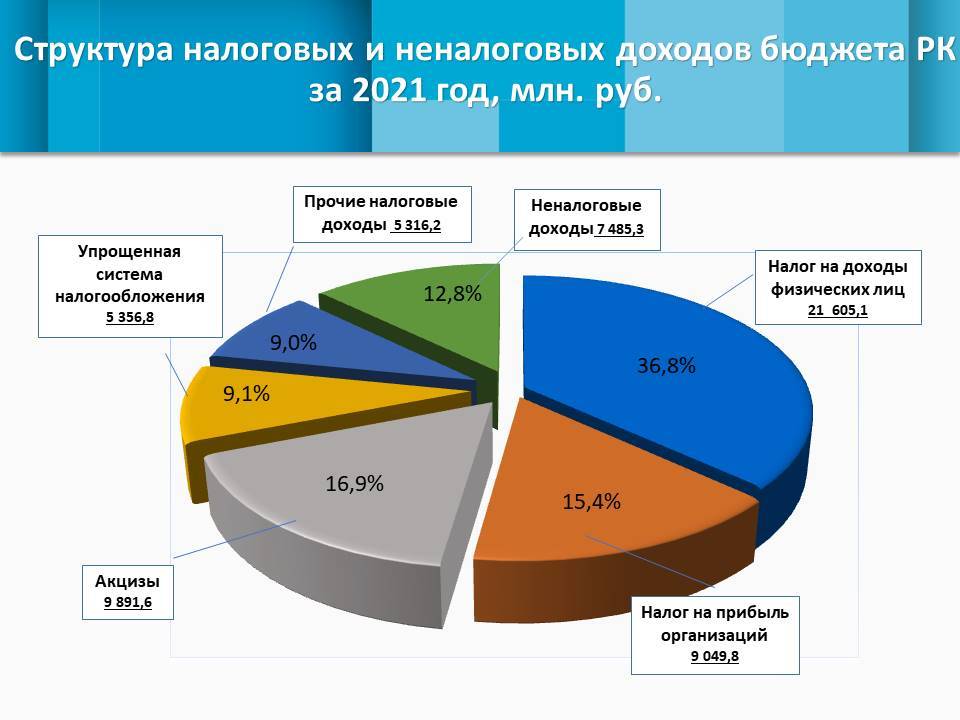 Увеличение фискального потенциала налогообложения прибыли предприятий Крыма  проходит в следующих направлениях:- стабилизация экономической ситуации и повышение доходности региональных предприятий;- оптимизация структуры налоговой системы с точки зрения роста роли прямого налогообложения как весомого регулятора экономических процессов;- адекватном применении экономически обоснованных льгот налога на прибыль предприятий, которые должны иметь четкое целевое назначение, применяться в течение ограниченного периода, а их предоставление – строго контролироваться государственными органами; - усилении ответственности плательщиков за нарушение налогового законодательства.
Недопоступления налога на прибыль в связи с 
применением льгот для участников СЭЗ (млн.руб.)